02 – Měření elektrického nábojeELEKTROSKOP   A   ELEKTROMETR
1.2 Elektroskop a elektrometr 2/11
Elektroskop
je pomůcka, kterou zjišťujeme, zda je těleso elektricky nabité.
po dotyku nabité tyče s destičkou elektrometru pozorujeme vychýlení ručičky
1.2 Elektroskop a elektrometr 3/11
Hlavní části elektroskopu
kovová destička
kovová ručička
otáčivá okolo
 vodorovné osy
svislá kovová tyčinka
kovová destička i tyčinka jsou od kovové skříňky oddělené prstencem z izolantu
1.2 Elektroskop a elektrometr 4/11
+
+
+
+
+
+
+
+
+
Elektroskop po dotyku kladně zelektrované tyče
volné elektrony z destičky v místě dotyku přejdou na tyč
v destičce, tyči a ručičce bude přebytek kladného náboje
kladně nabitá otáčivá ručička se odpuzuje od kladně nabité tyčky
1.2 Elektroskop a elektrometr 5/11
-
-
-
-
-
-
Elektroskop po dotyku záporně zelektrované tyče
volné elektrony z tyče v místě dotyku přejdou na destičku
v destičce, tyči a ručičce bude přebytek záporného náboje
záporně nabitá otáčivá ručička se odpuzuje od záporně nabité tyčky
1.2 Elektroskop a elektrometr 6/11
-
-
-
-
-
-
-
-
-
-
z velikosti výchylky  ručičky  elektroskopu můžeme odhadnout velikost kladného nebo záporného náboje na desce elektrometru
elektroskopem nelze měřit přesnou velikost náboje
elektroskopem nelze zjistit zda je náboj kladný nebo záporný
1.2 Elektroskop a elektrometr 7/11
-
-
-
-
-
-
Uzemnění elektroskopu
když se dotkneme rukou záporně nabité desky elektroskopu, výchylka ručičky zanikne
říkáme, že jsme desku uzemnili – elektrony z desky přejdou přes naše tělo do země
1.2 Elektroskop a elektrometr 8/11
-
-
-
-
-
-
Uzemnění elektroskopu vodičem
výchylka ručičky elektroskopu zanikne i tehdy, když desku spojíme s povrchem země vodičem (např. drátem)
1.2 Elektroskop a elektrometr 9/11
Uzemnění v praxi

kovové konstrukce (schody) 
bleskosvody elektrické ohradníky pro dobytek
kovové (měděné) vodovodní trubky, vany a vodovodní baterie v domácnosti
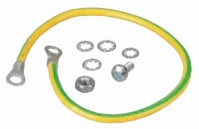 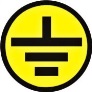 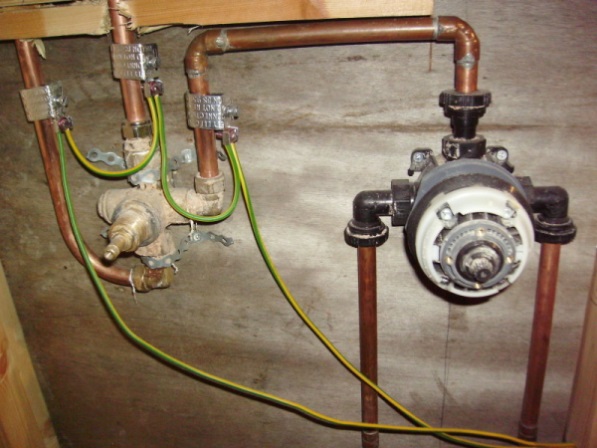 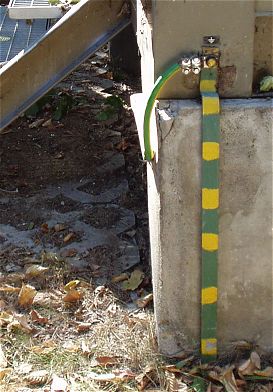 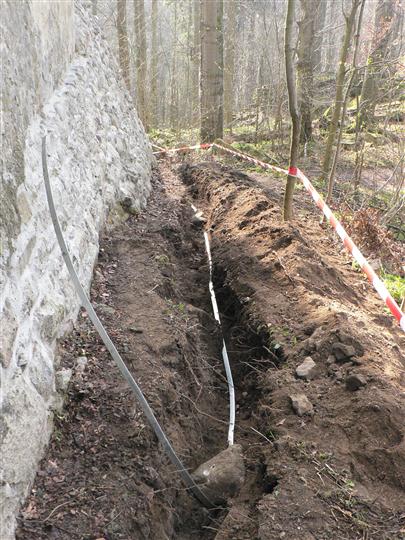 1.22 Elektroskop a elektrometr 10/11
elektrometr 

se stupnicí nebo digitální 
lze určit velikost i typ náboje
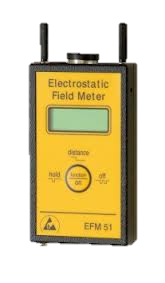 1.2 Elektroskop a elektrometr
Zopakujte si
elektricky nabité
Elektroskopem zjišťujeme, zda je těleso .........................
Podle výchylky ručičky elektroskopu posuzujeme
......................... na desce, tyčince a ručičce elektroskopu
Když spojíme nabité těleso se zemí, stane se těleso elektricky ................. . 
Říkáme, že jsme těleso ............... .
velikost náboje
neutrální
uzemnili